г. Москва
26.10.2017
Стратегические задачи развития региональных систем  общественного наблюдения за процедурами
 оценки качества образования
Заместитель руководителя Рособрнадзора
Анзор Ахмедович Музаев
Задачи развития общественного наблюдения
Развитие региональных систем общественного наблюдения  за различными процедурами оценки качества (ЕГЭ, ОГЭ, НИКО)
Усиление взаимодействия вузов и ОИВ в части привлечения студентов педагогических вузов к общественному наблюдению 
и зачета им производственной  практики
Организация ежегодного мониторинга эффективности деятельности региональных систем общественного наблюдения
Создание единой федеральной базы общественных наблюдателей
Формирование единых подходов к прогнозированию потребности 
субъектов РФ в общественных наблюдателях
Общественное наблюдение за ходом ГИА
Привлечение общественного наблюдения в 2017 году
Работа региональных СИЦ
Регионы, у которых меток СИЦ от общего числа меток более 80%
Регионы, где СИЦ не функционирует
Перечень регионов где функционирует СИЦ, но в период основного этапа ГИА не было проставлено ни одной метки
Перечень регионов, количество меток СИЦ которых от общего числа меток менее 15%
Взаимодействие с вузами
Меры по повышению эффективности общественного наблюдения
Обеспечение качественной подготовки ОН, в том числе привлечение к участию в пробных экзаменах для лучшего понимания процедуры проведения ГИА
Издание наглядных информационно-методических материалов, 
например, памятки для ОН, видеороликов о порядке действий ОН 
в пунктах проведения ЕГЭ и при рассмотрении апелляций
Активное взаимодействие ОН с членами ГЭК, кадрами ППЭ 
и должностными лицами, осуществляющими контроль 
за соблюдением порядка проведения ЕГЭ
Сбор отчетов от всех ОН, присутствовавших 
на экзаменах, рассмотрении апелляций
Участие ОН в подведении итогов экзаменационной кампании 
с точки зрения анализа работы организаторов, членов ГЭК, 
конфликтной и предметных комиссий
Новые подходы к осуществлению  общественного наблюдения
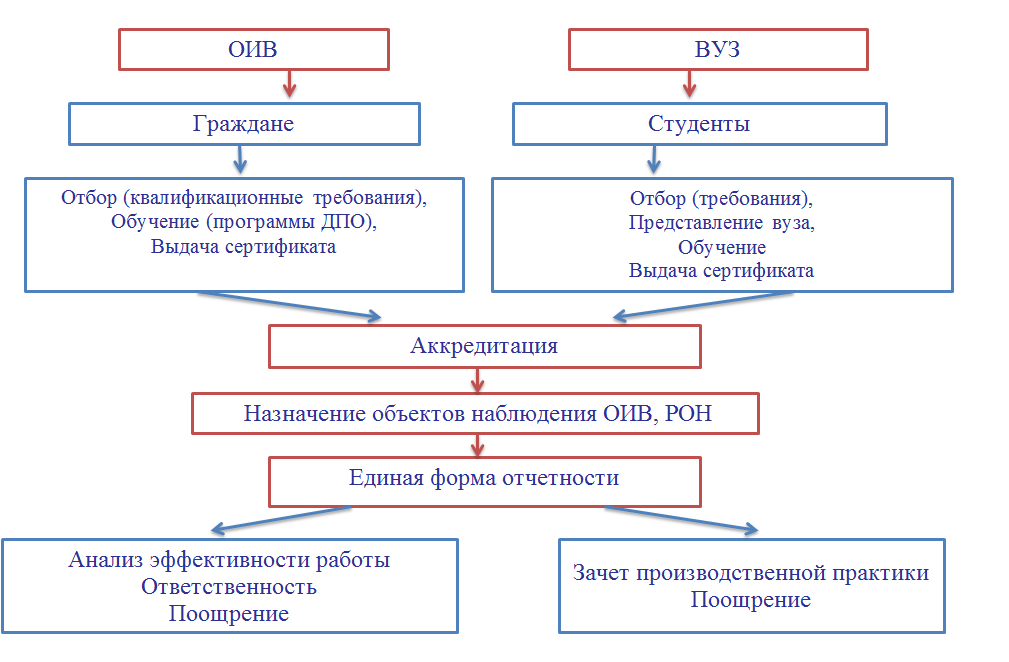 Формы общественного наблюдения
Физическое присутствие (наблюдение) в пунктах проведения экзаменов, пунктах проверки заданий, региональных центрах обработки информации, а также в местах заседаний конфликтной комиссии
Общественные наблюдатели
ОБУЧЕНИЕ
О
Т
Б
О
Р
Онлайн-наблюдение за ходом проведения процедур ГИА, в том числе через создание окружных и/или региональных ситуационных центров
Онлайн-наблюдатели
Иные мероприятия, связанные с наблюдением за процедурами подготовки и проведения ГИА
Взаимодействие с вузами по обеспечению общественного наблюдения
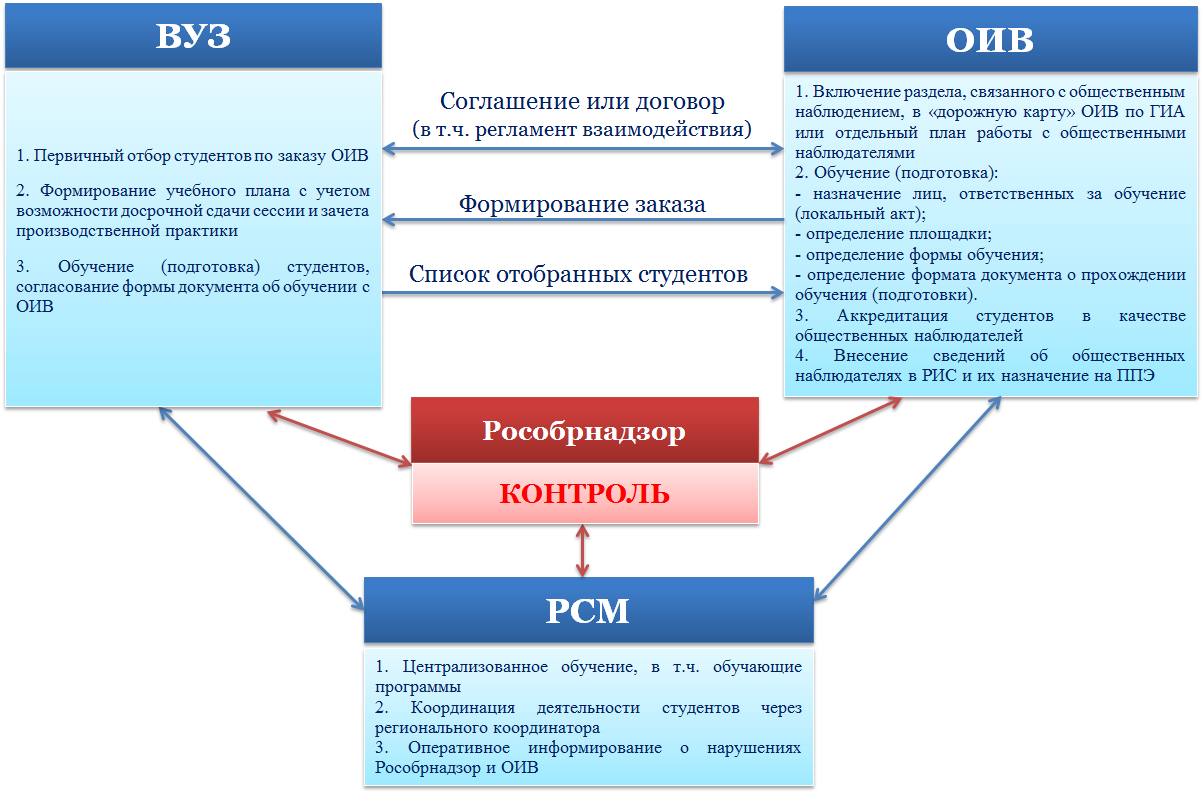 Использование результатов общественного наблюдения
Рособрнадзор
Для контроля качества проведения ГИА в субъектах Российской Федерации
ОИВ субъекта Российской Федерации (в т.ч. осущ. переданные полномочия РФ)
Для понимания состояния системы образования с точки зрения соблюдения дисциплины всеми лицами, задействованными в ГИА и контроля качества проведения ГИА в субъекте Российской Федерации
ВУЗ
Для определения траектории образовательных  возможностей студентов
Студенчество 
Для становления гражданской позиции в дальнейшей деятельности
Широкая общественность
Через открытость и доступность процедуры проведения повышение уровня доверия к ЕГЭ
БЛАГОДАРИМ ЗА ВНИМАНИЕ!